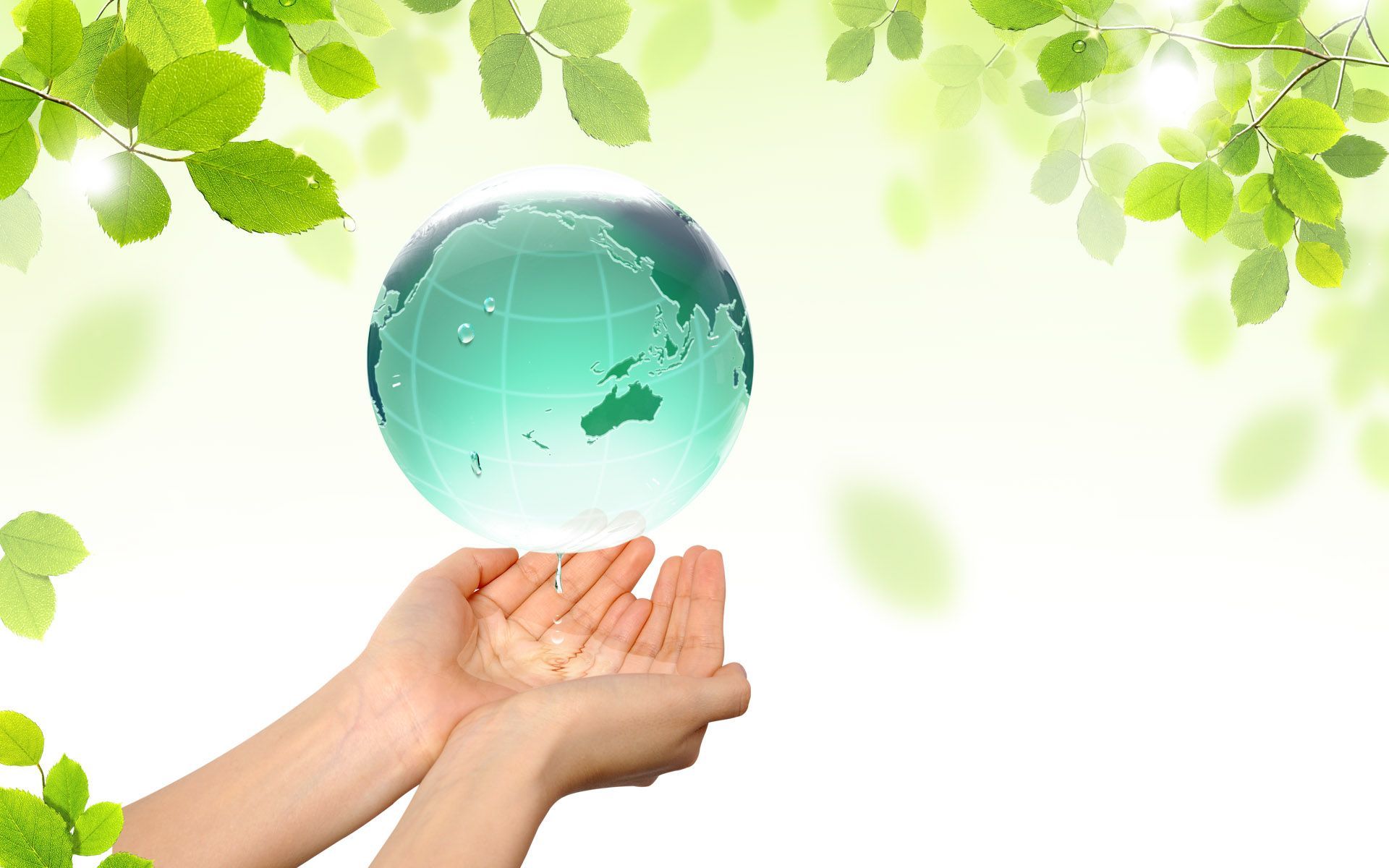 МБДОУ «Детский сад № 34 п.Заречный» Нурлатского муниципального района
«Познавательный потенциал экологического
 воспитания дошкольников 
в соответствии ФГОС ДО»
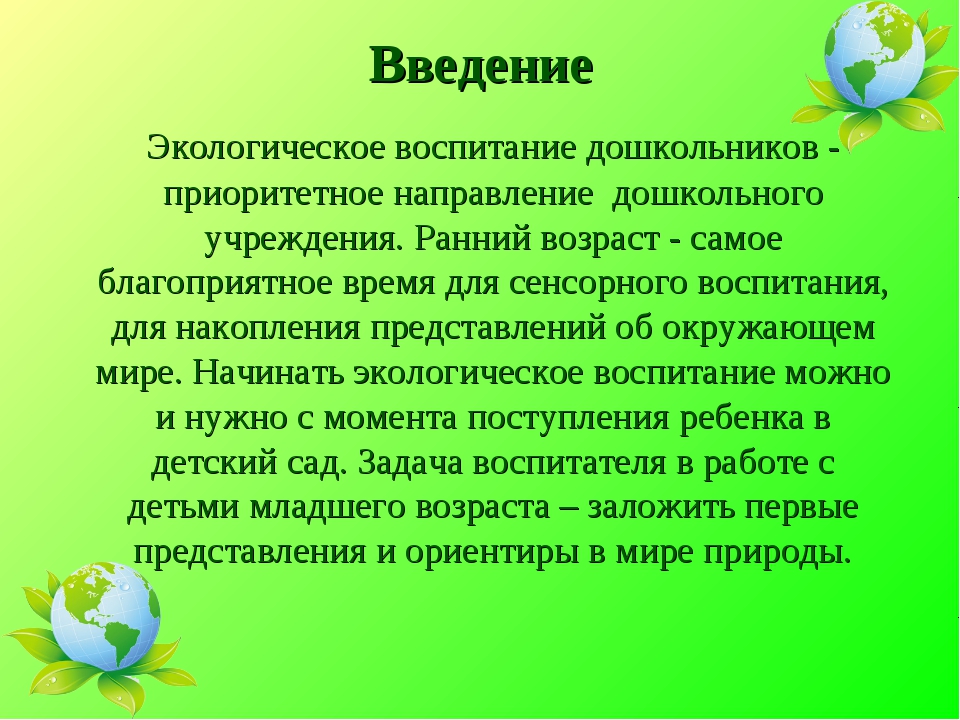 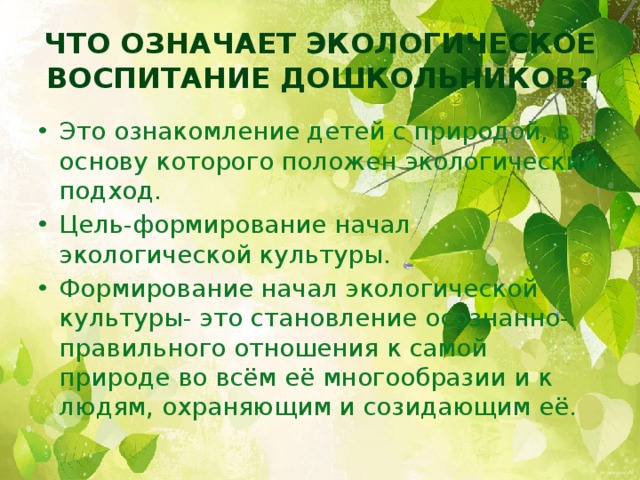 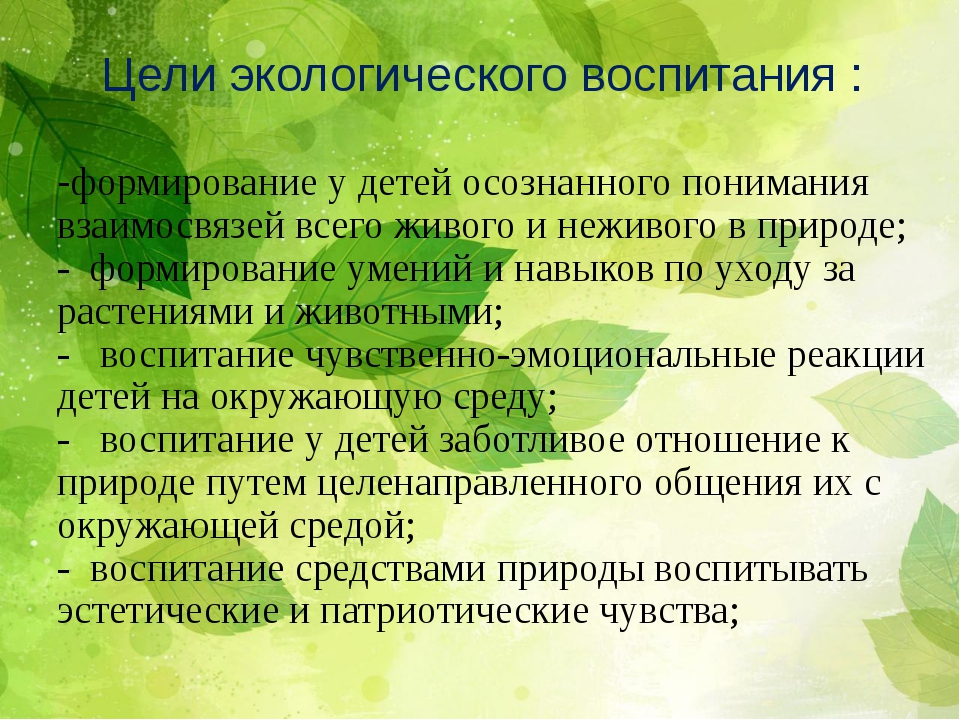 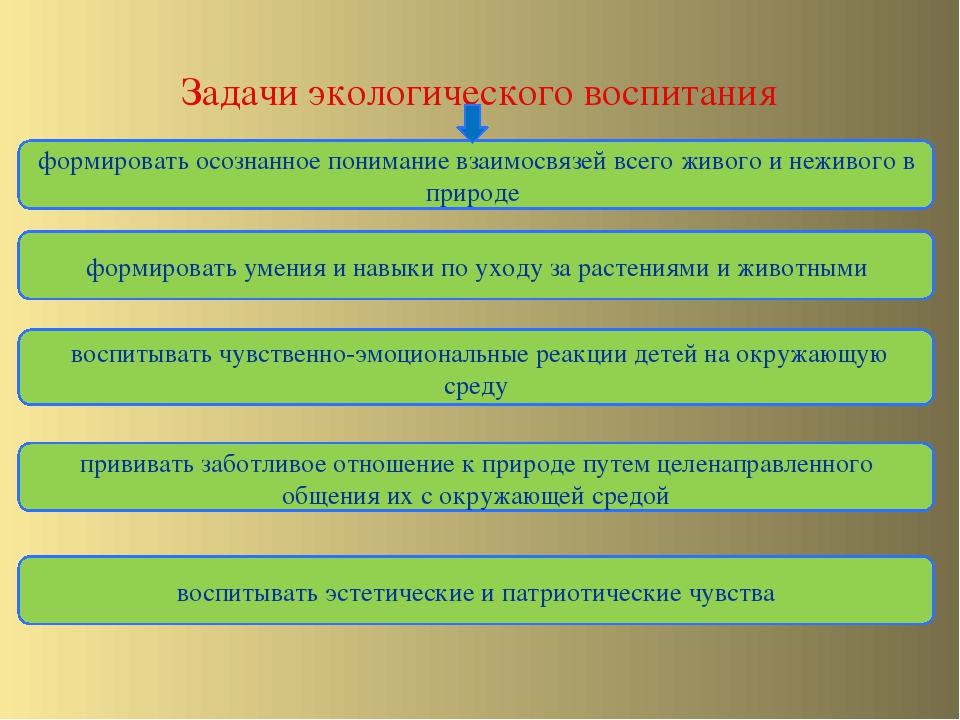 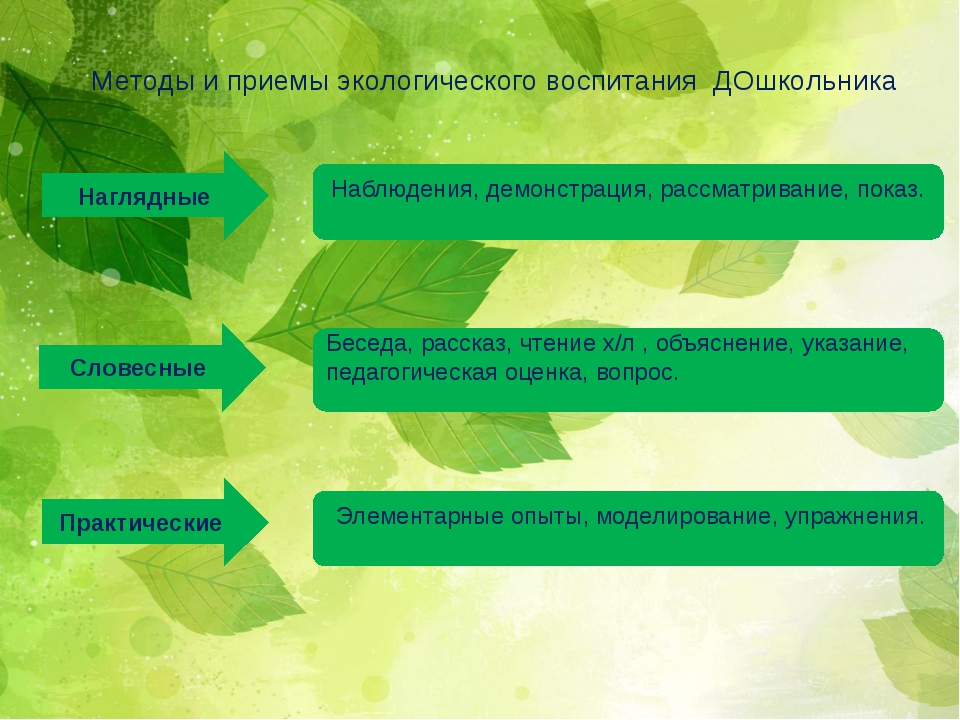 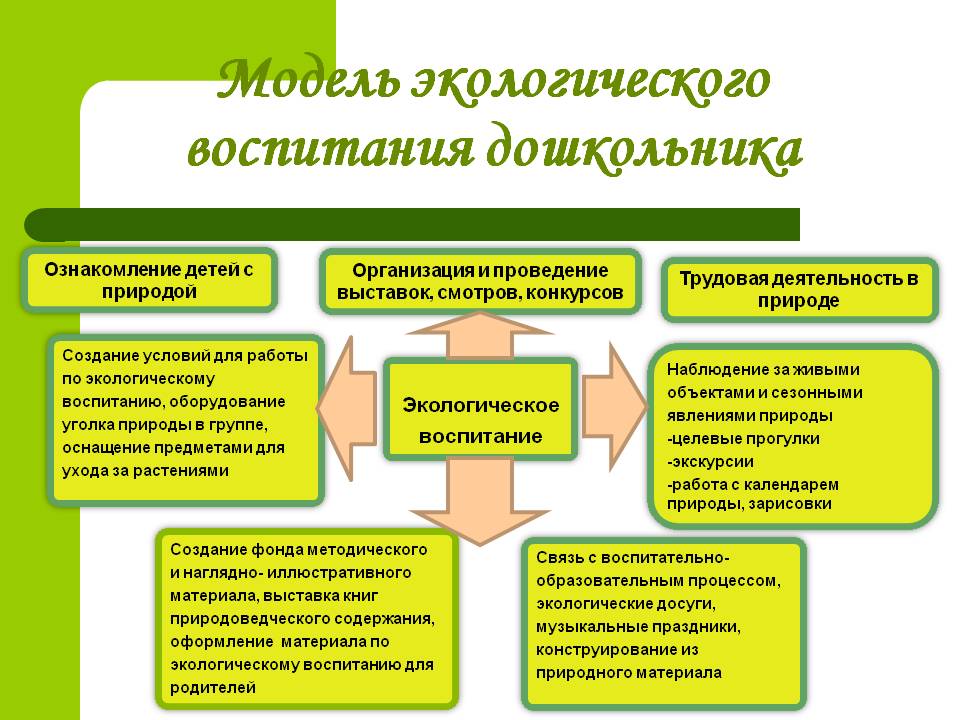 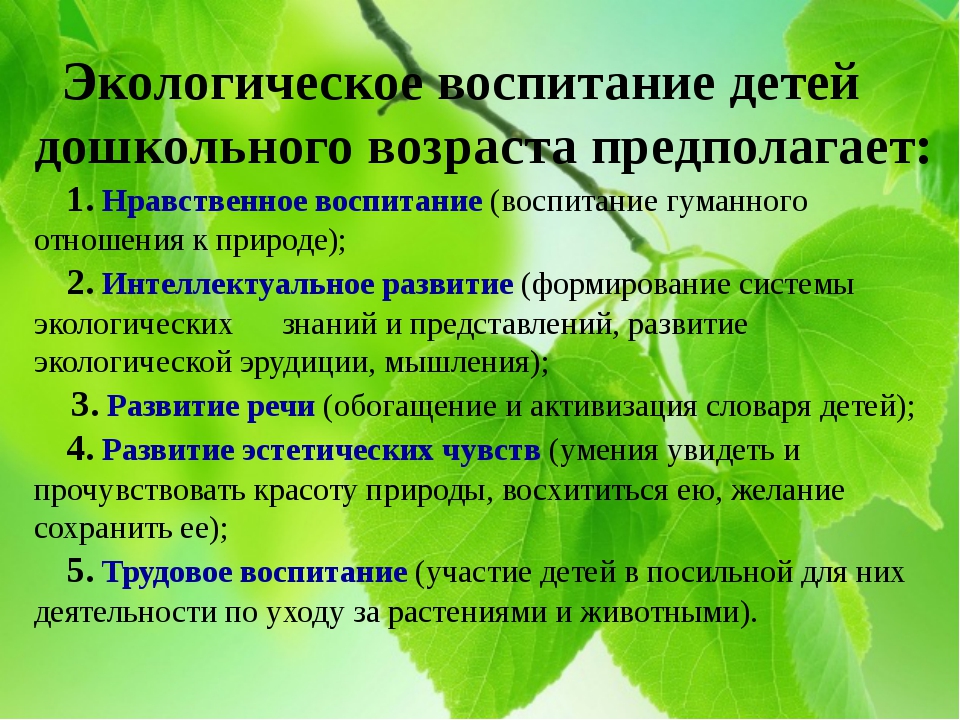 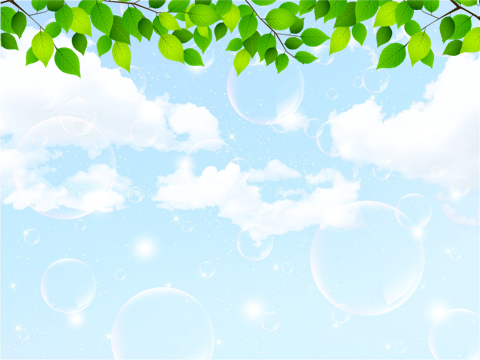 Цель экологического воспитания-
 формирование начал экологической культуры, т.е. 
бережного отношения ребёнка к природе,
себе и окружающим людям. Поэтому, началом работы 
по экологическому воспитанию детей в ДОУ является 
правильно организованная зона природы.
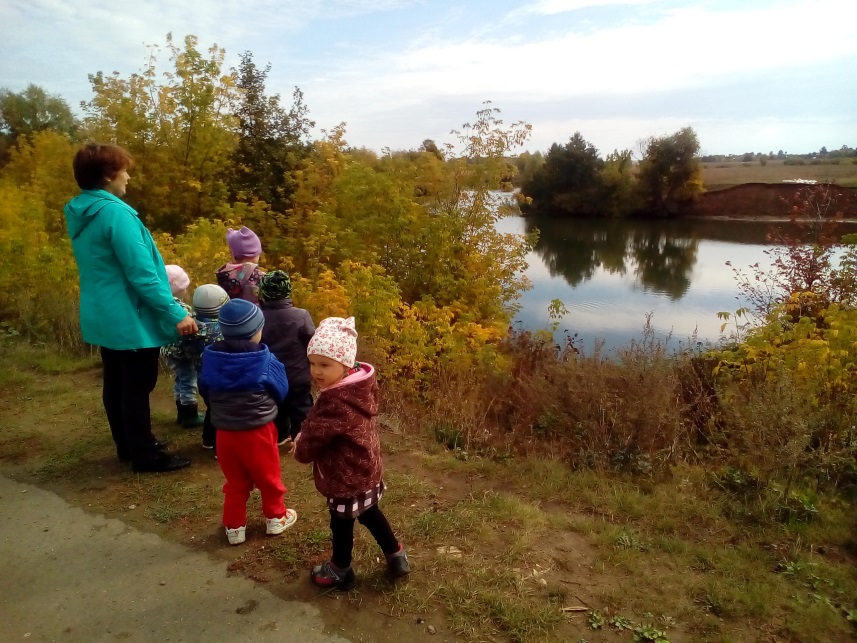 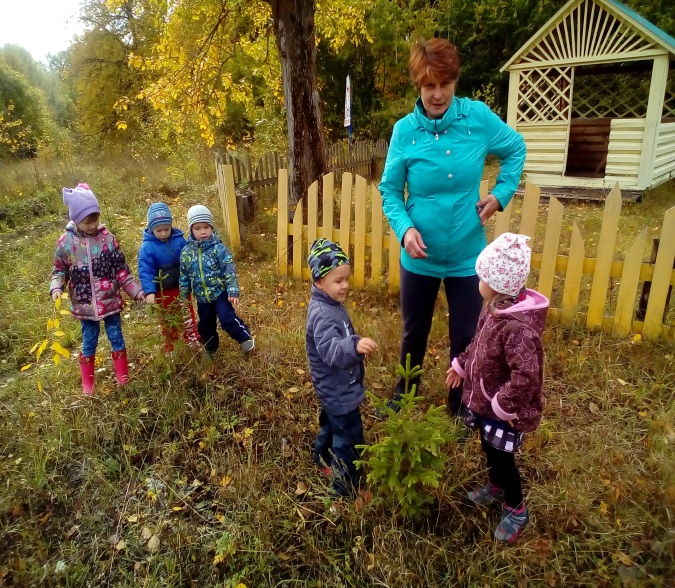 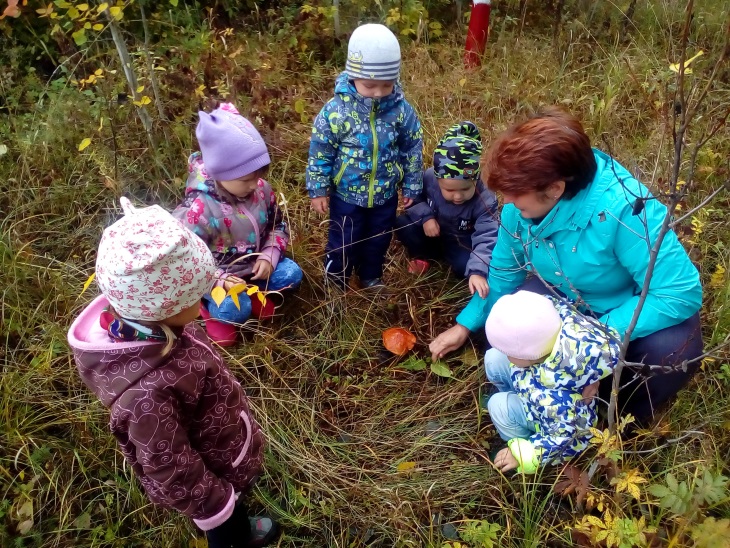 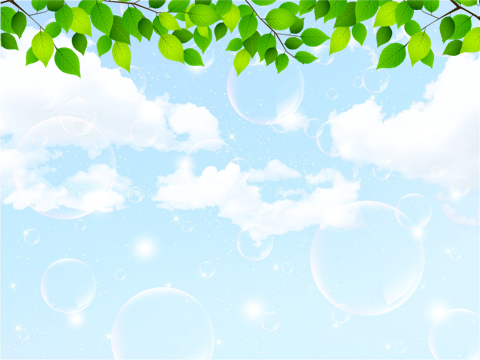 Моделирование в экологическом воспитании
 дошкольников обеспечивает успешное усвоение
детьми знаний об особенностях объектов природы,
 их структуре, связях и отношениях,
Существующих между ними.
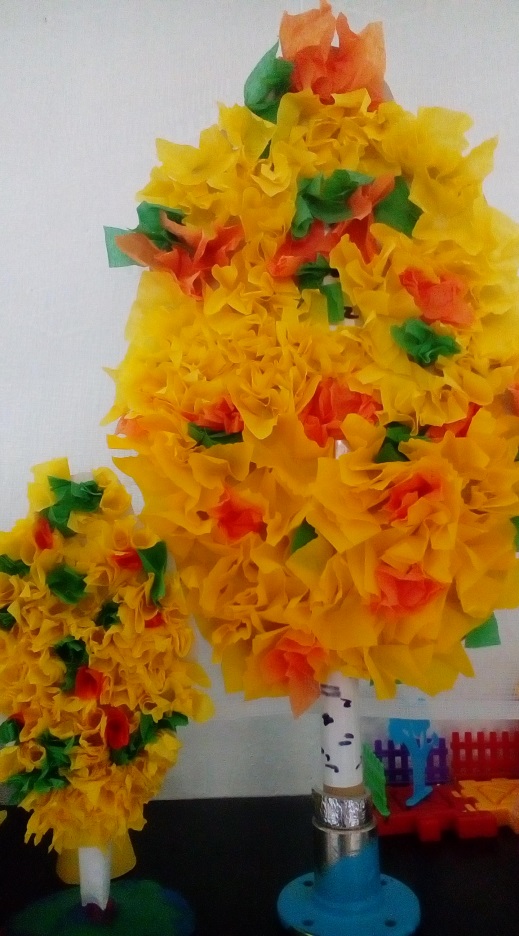 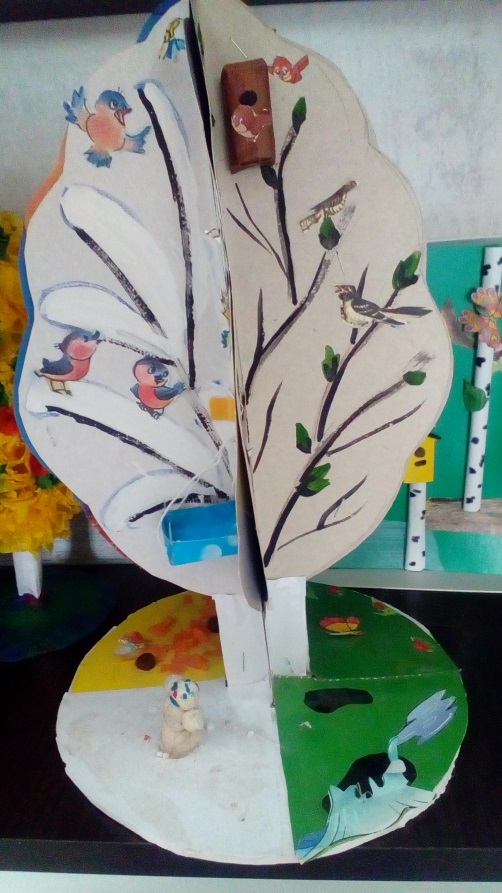 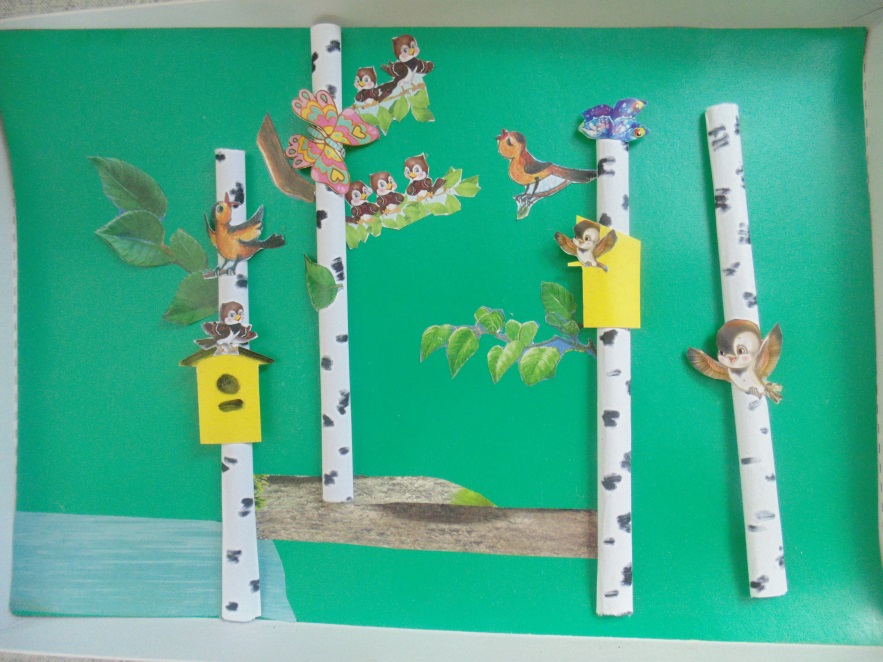 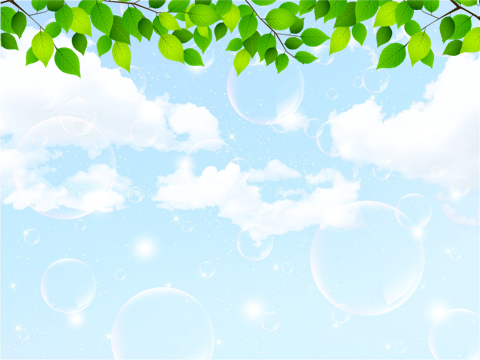 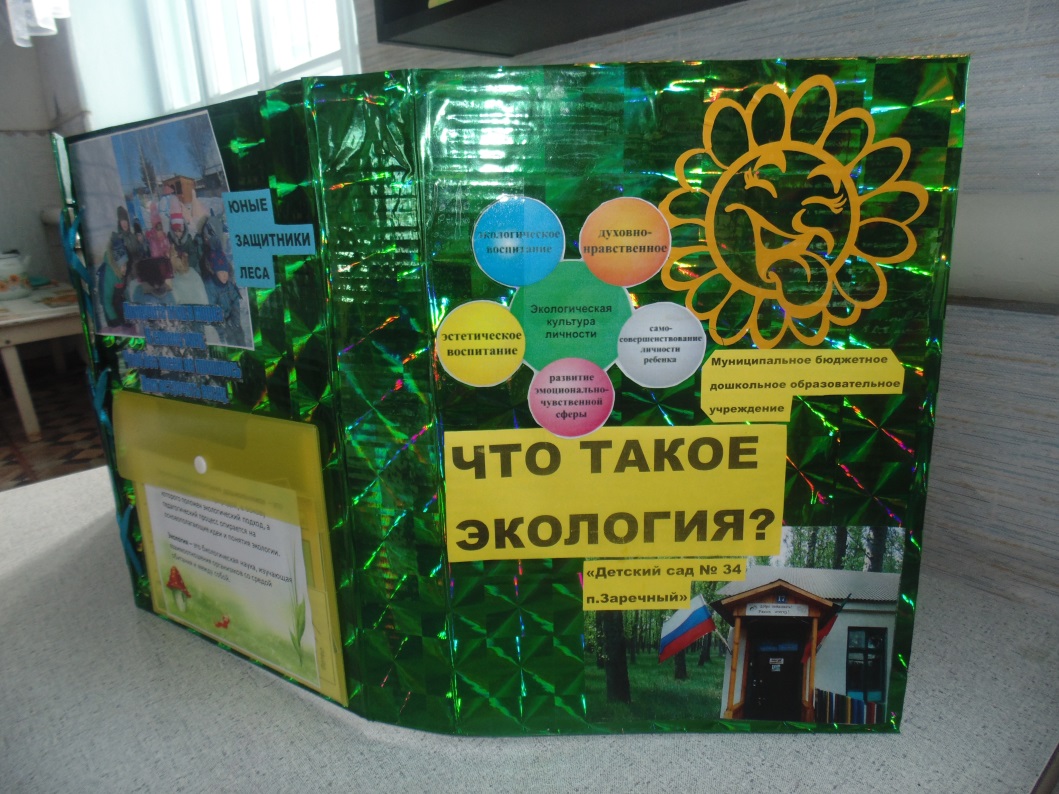 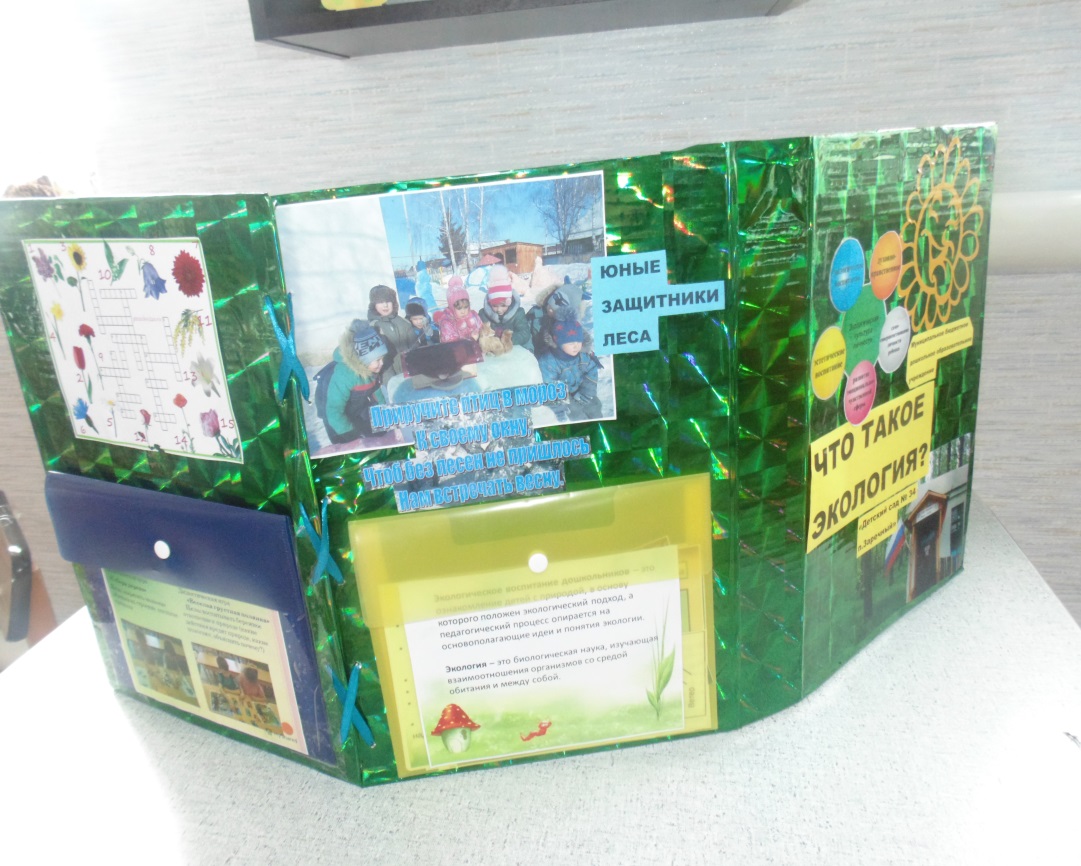 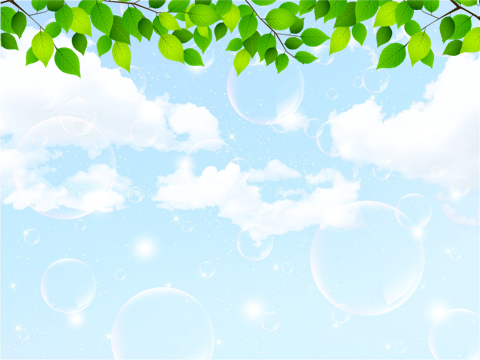 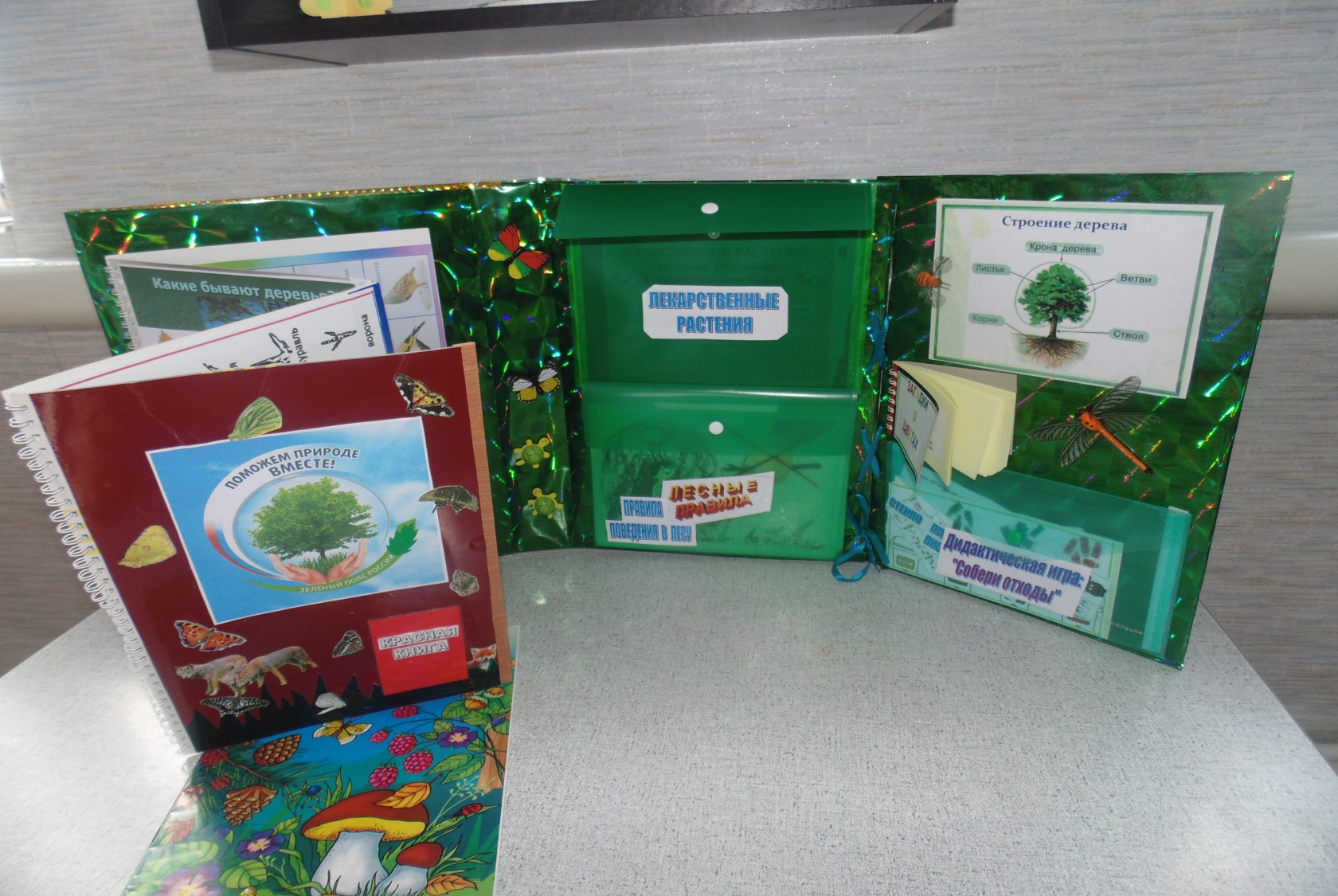 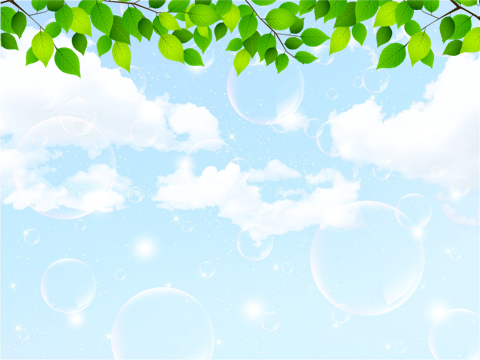 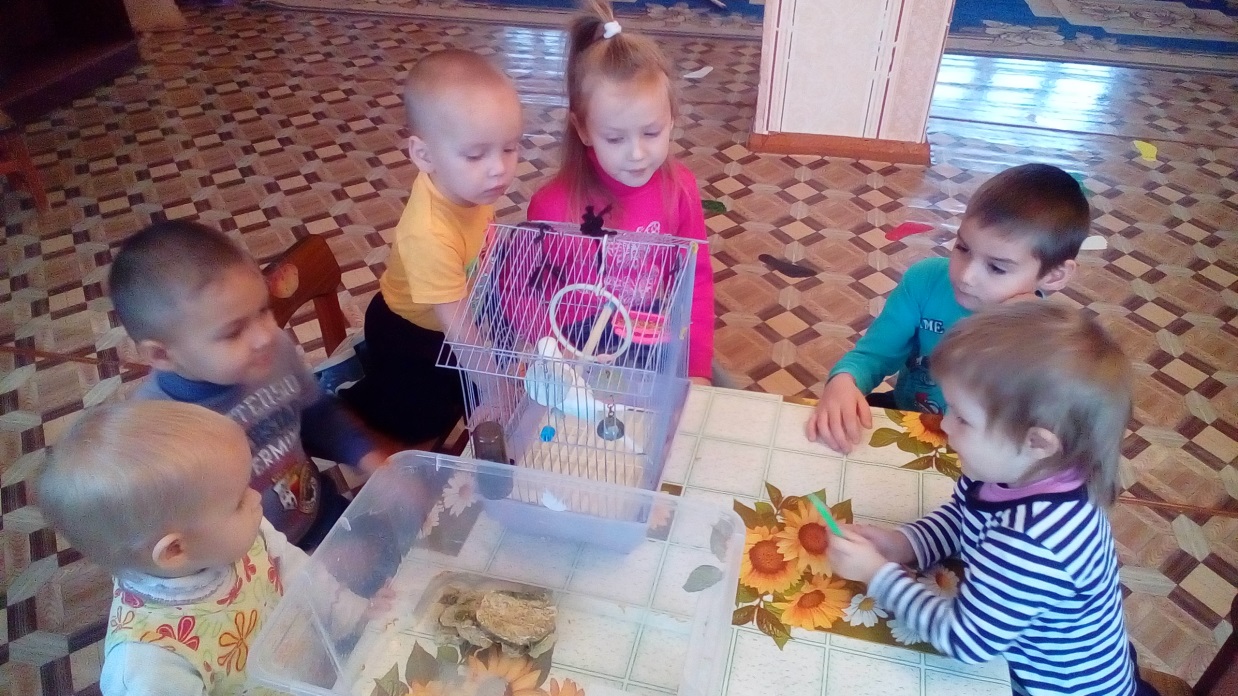 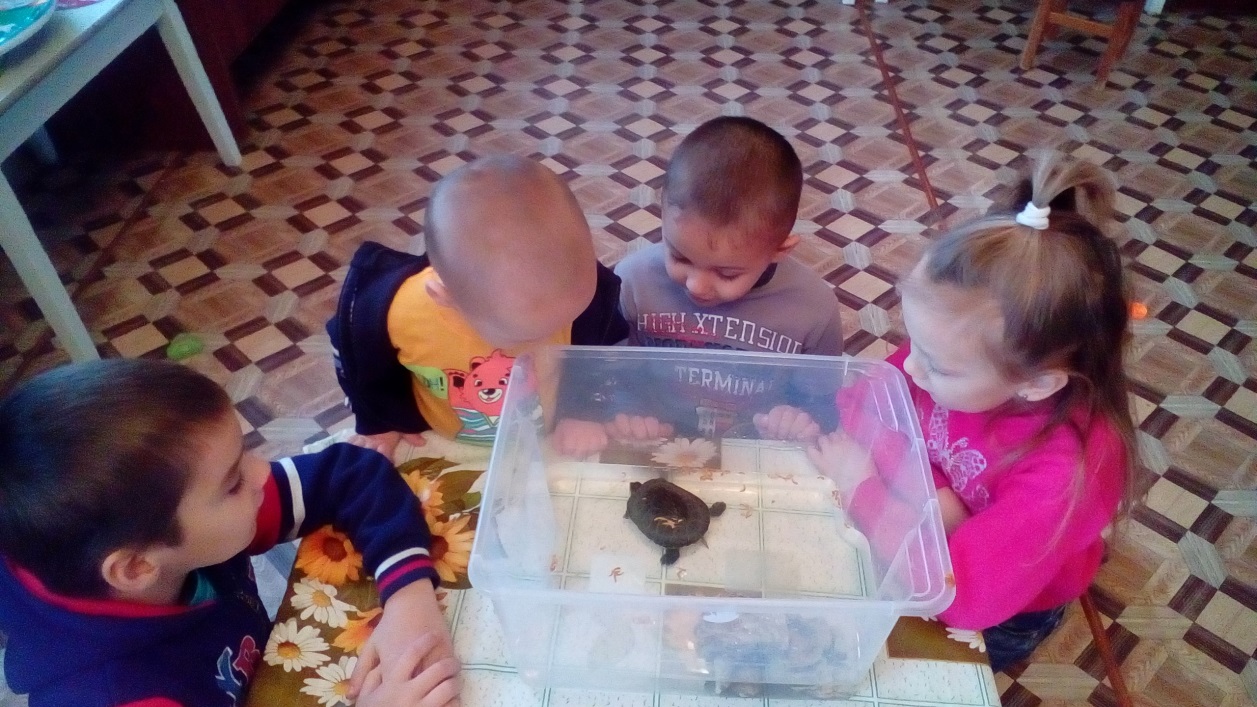 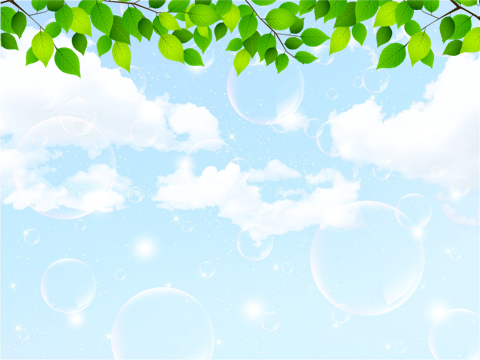 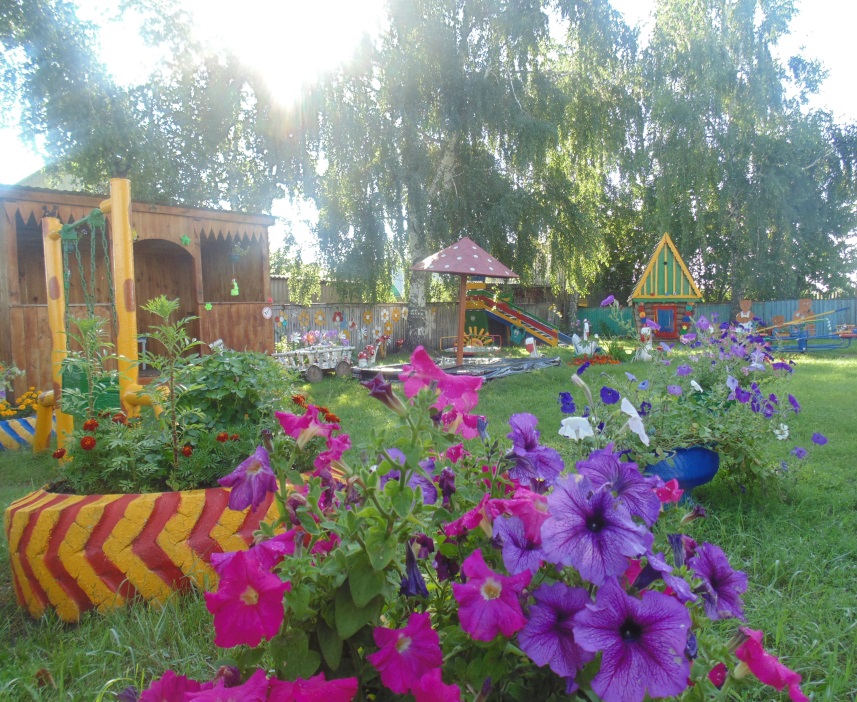 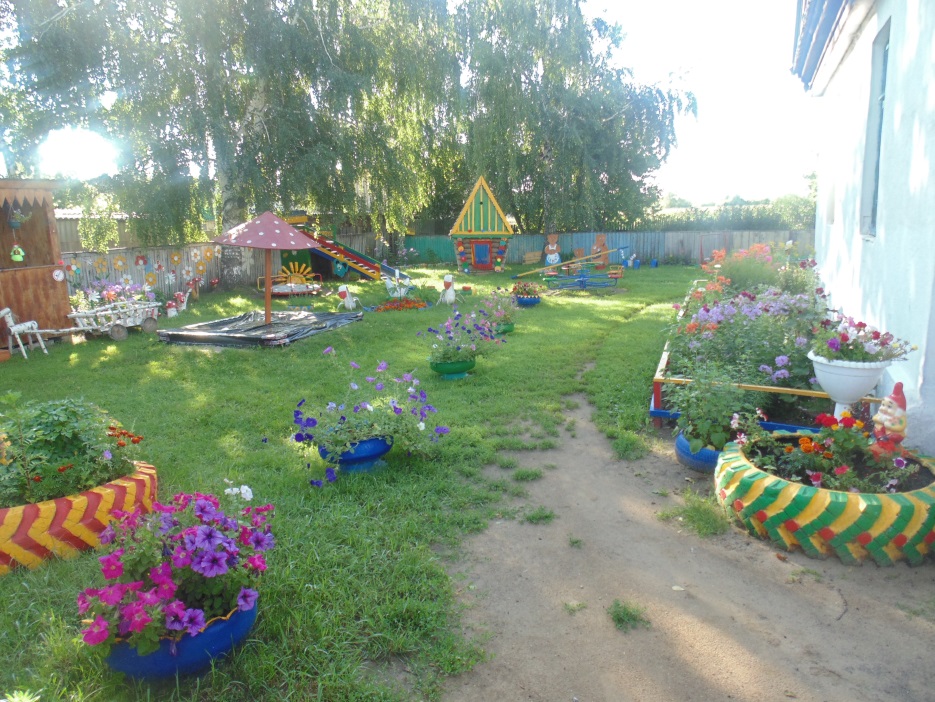 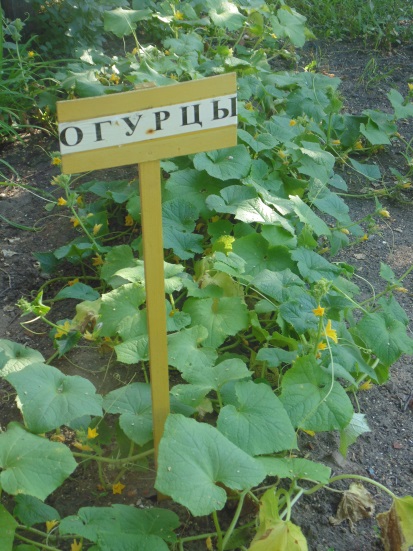 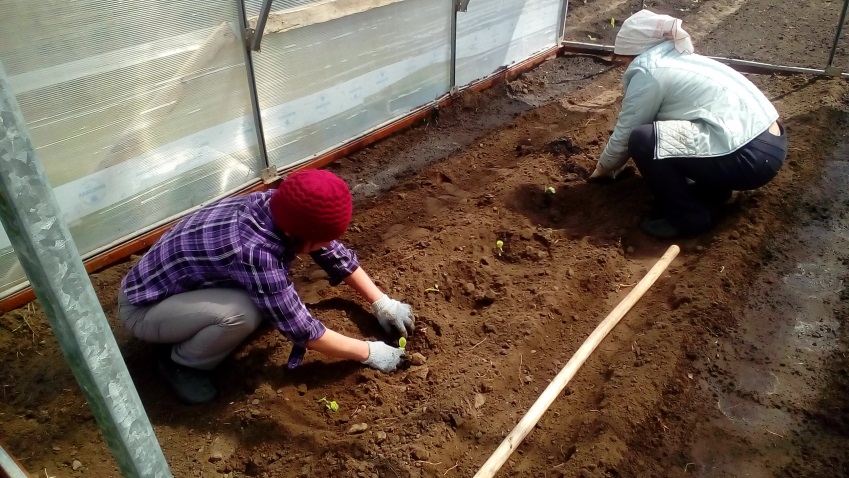 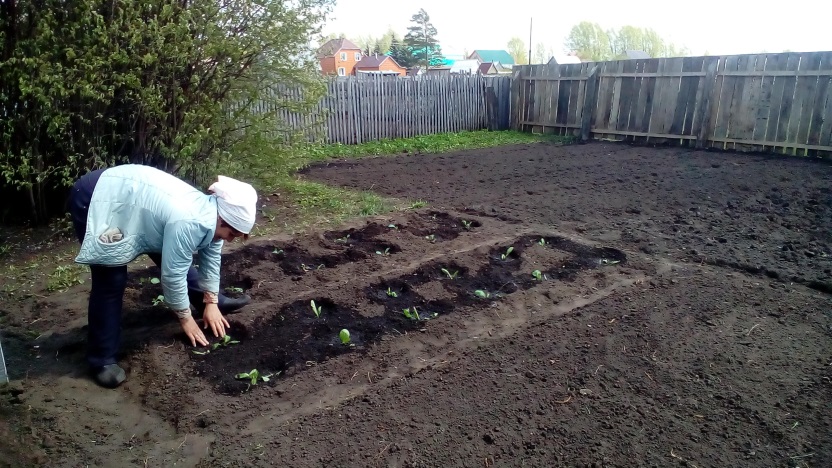 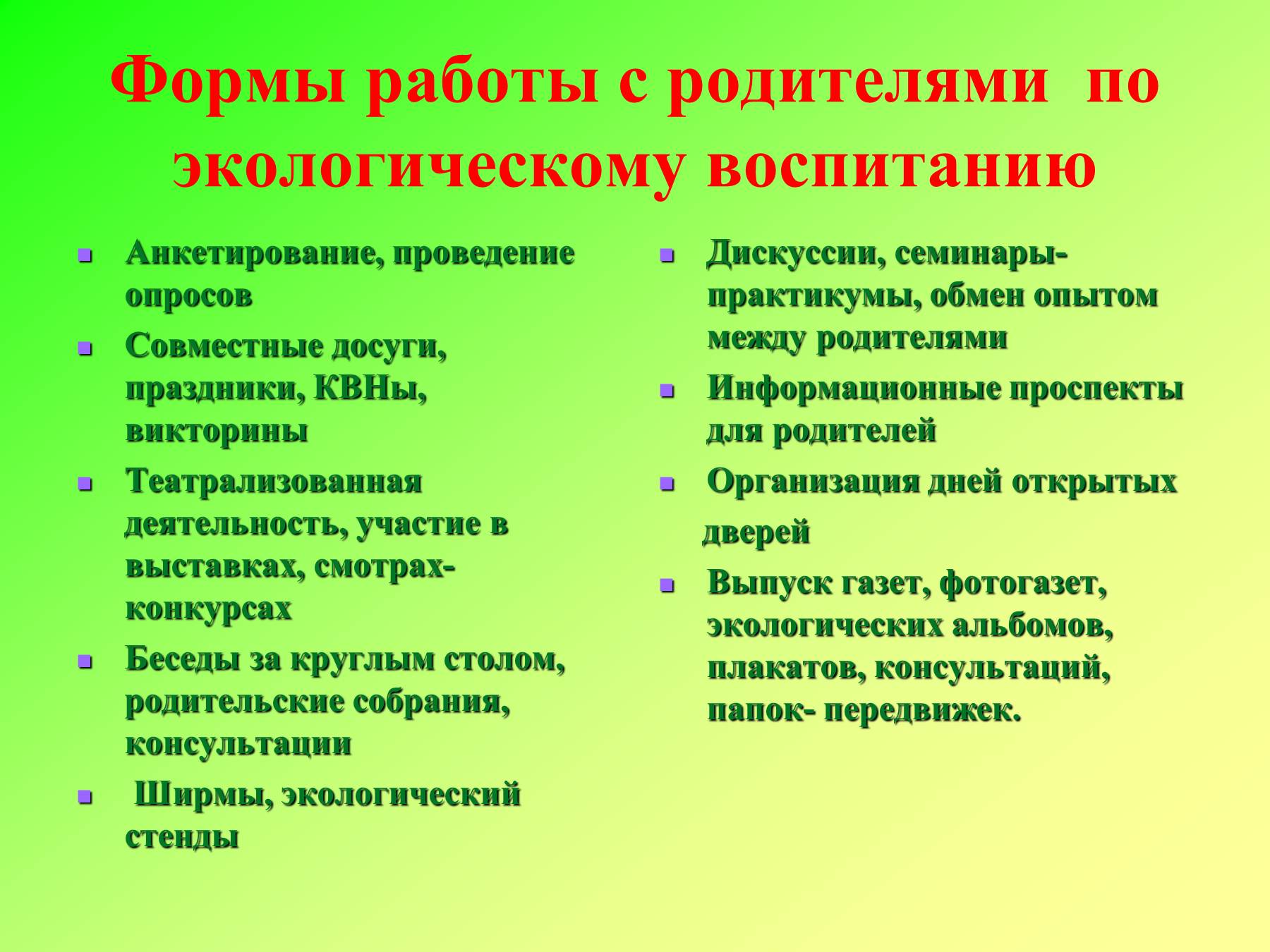 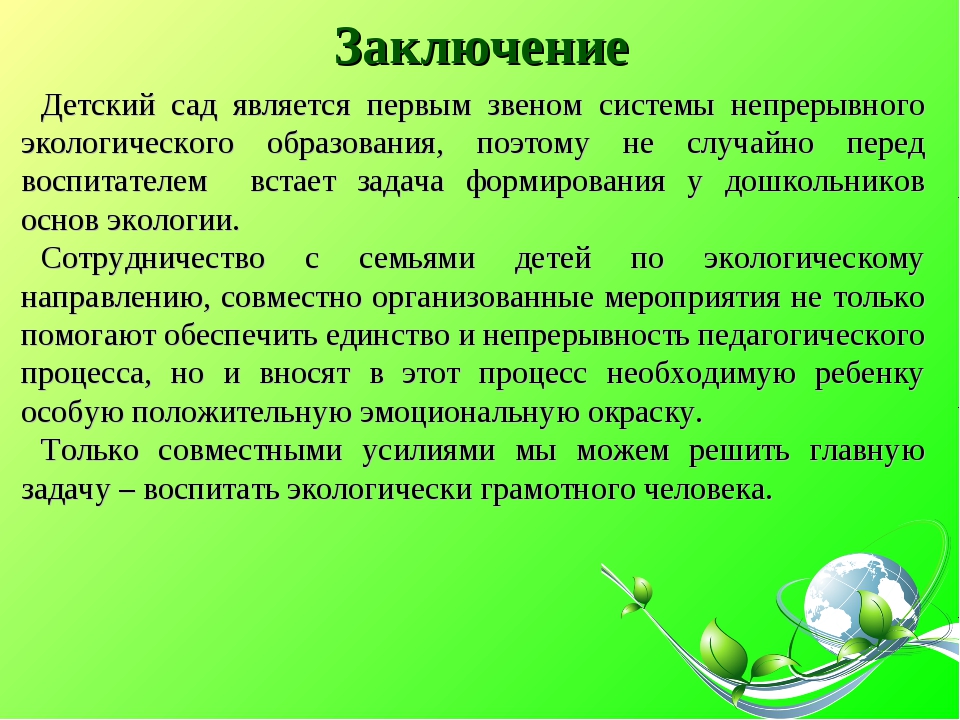 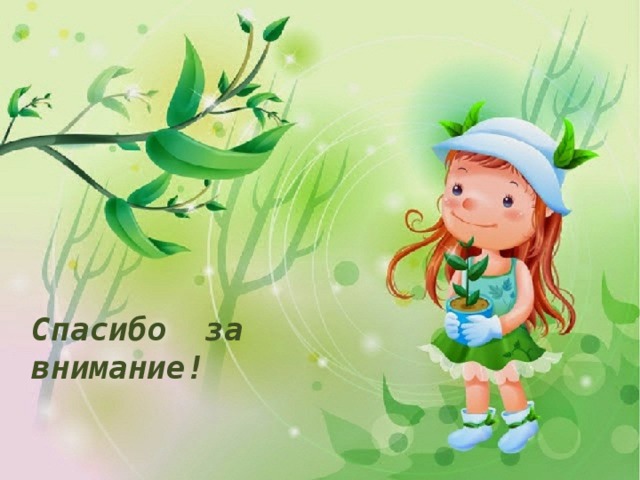